JLab Science Education – Fortifying the STEM Pipeline
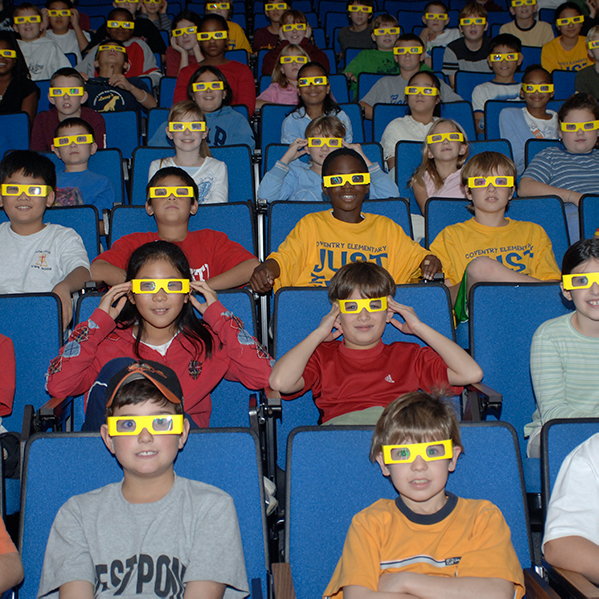 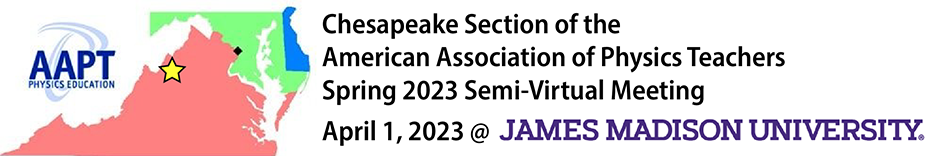 Lisa Surles-Law
Science Education Team Lead
Science Education Goals
Develop local and state partnerships to advance STEM education

Improve the quality of K-12 instruction by enhancing teachers’ content knowledge

Immerse graduate, undergraduate, and high school students in a world-class facility research environment to prepare the nation’s next generation of leaders
JLab Science Education – Fortifying the STEM Pipeline
2
As a world-class research facility, Jefferson Lab is a valued partner to the local, regional, and national education community. Jefferson Lab's long-term commitment to science education continues to focus on increasing the number of teachers with a substantial background in math and science, strengthening the motivation and preparation of all students and addressing the serious underrepresentation of minorities and females in science, math, engineering and technology careers.
Science Education Pipeline
Undergraduate Programming

Science Undergraduate Laboratory Internship (SULI)
Research Experience for Undergraduates (REU)
Community College Internship (CCI)
Mexican Physical Society (MPS)
Undergraduate Physics Research (UPR) Program
Minority/Female Undergraduate Research Assistantships (M/FURA)

Supports >45 undergraduate students/year
STEM Educator Professional Development

JLab Science Activities for Teachers (JSAT)
Grades 5, 6, and 8
Region II Annual Teacher Night

Annually serves >940 teachers
K-12 Programming

Becoming Enthusiastic About Math and Science (BEAMS)
High School Summer Honors Program (HSSHP)
Summer Residential Governor’s School (SRGS) in Engineering
JLab Mentorship Program

Annually serves >13,000 students
Graduate Research

Office of Science Graduate Student Research (SCGSR) Program

Supports >100 graduate students/year
JLab Science Education – Fortifying the STEM Pipeline
3
JSAT places JLab as the community's leader in providing needed professional development for local teachers through SOL-based content and STEM applications, during the school year.
JLab Science Activities for Teachers (JSAT)
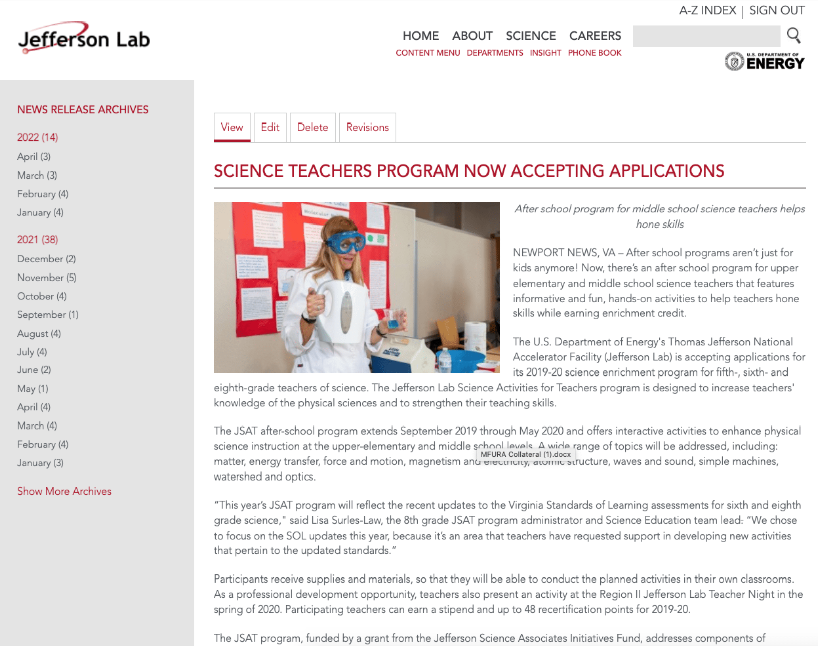 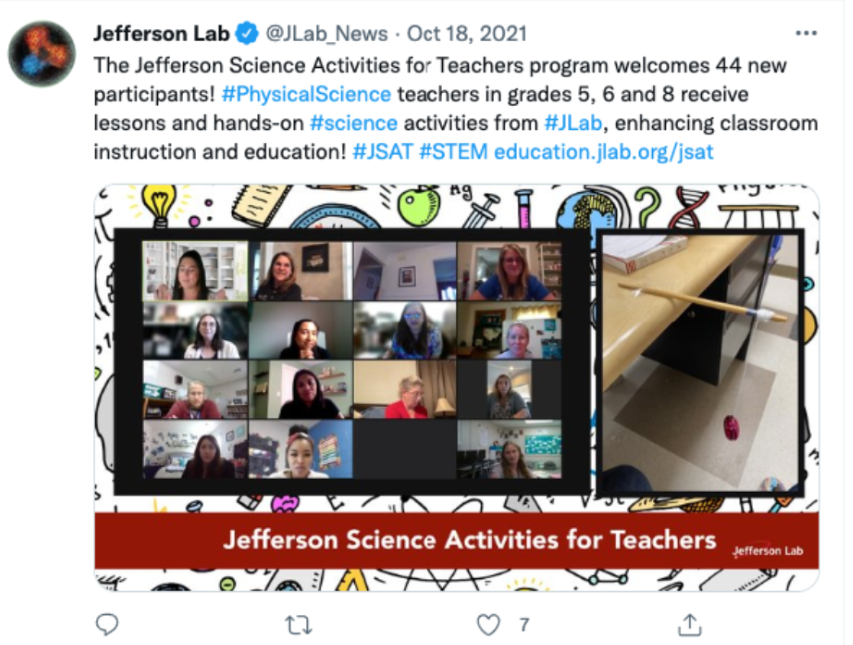 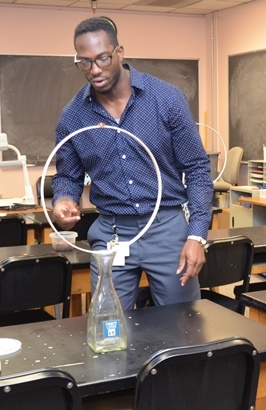 JLab Science Education – Fortifying the STEM Pipeline
4
Jefferson Lab Science Associates Teacher Development Initiative

5th, 6th & 8th grade cohorts

 Meet twice monthly

Receive classroom equipment and supplies to conduct activities 

 48 teacher education recertification points

Participation stipend
JLab Science Activities for Teachers (JSAT)
APPLY HERE
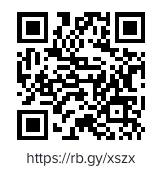 https://education.jlab.org/jsat/
JLab Science Education – Fortifying the STEM Pipeline
5
Teachers from the JSAT (Jefferson Lab Science Activities for Teachers) program share science-themed classroom activities, focused on upper elementary and middle school students.
Region II Annual Teacher Night
REGISTER HERE:
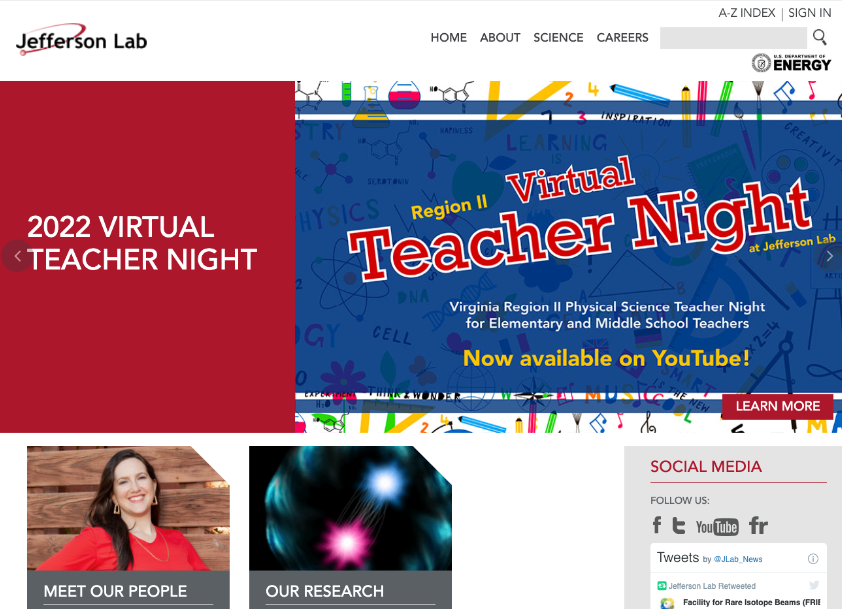 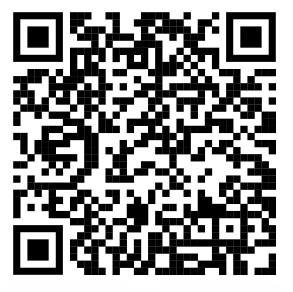 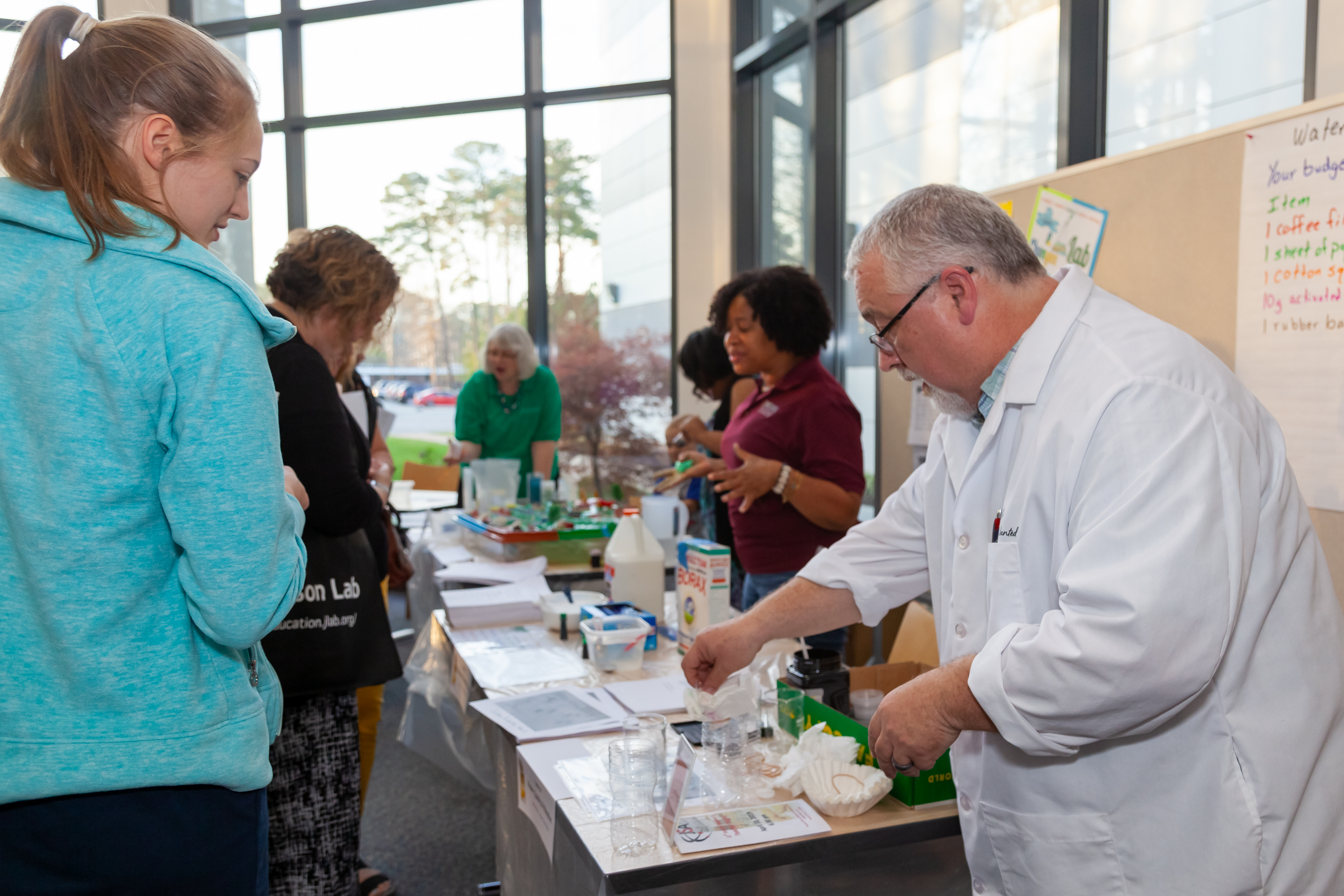 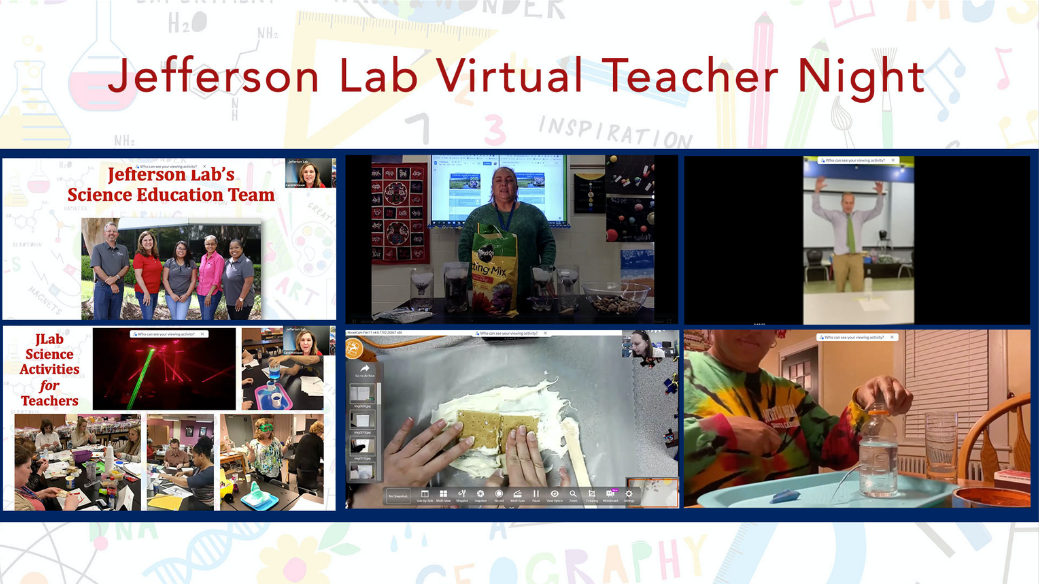 ~ April 19th, 2023 ~
JLab Science Education – Fortifying the STEM Pipeline
6
JLab staff and users encourage and prepare high school and undergraduate students to pursue advanced degrees in experimental/theoretical physics and accelerator science.
Mentorships and Internships
Jefferson Lab supports ~40 undergraduate students/year and ~30 high school students/year.
JLab Science Education – Fortifying the STEM Pipeline
7
Programs match students with mentors in scientific or technical areas, creating experiences that cement classroom content into practical applications in math, science, and/or computer science.
Mentorships and Internships
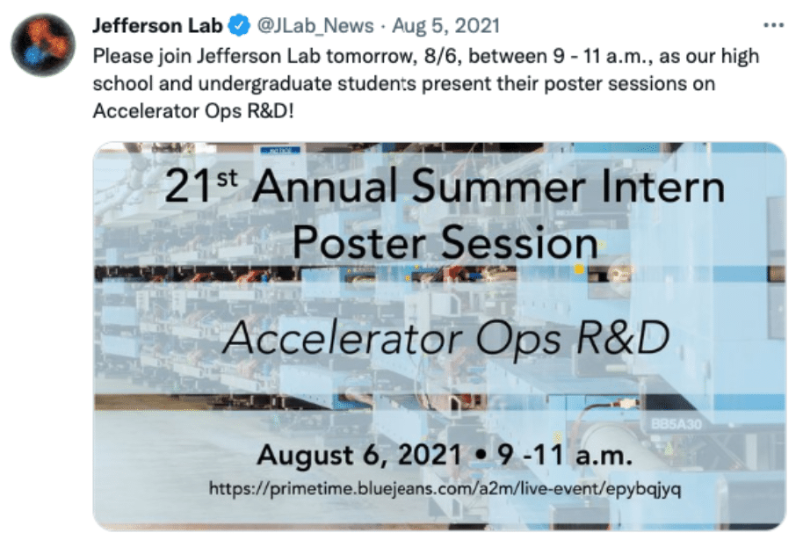 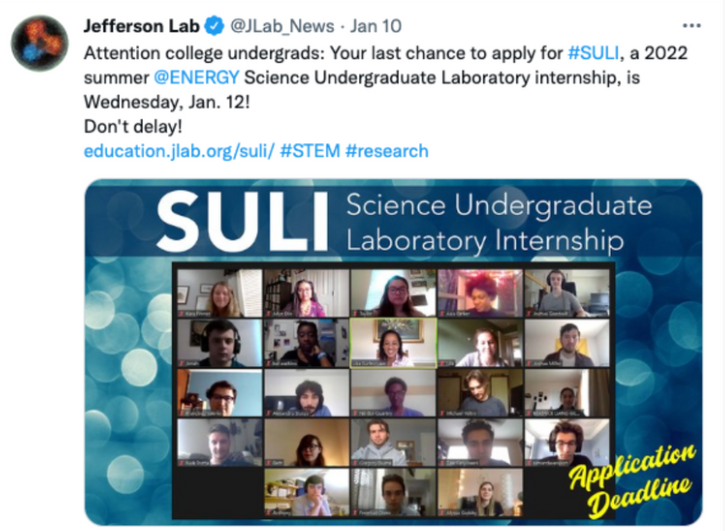 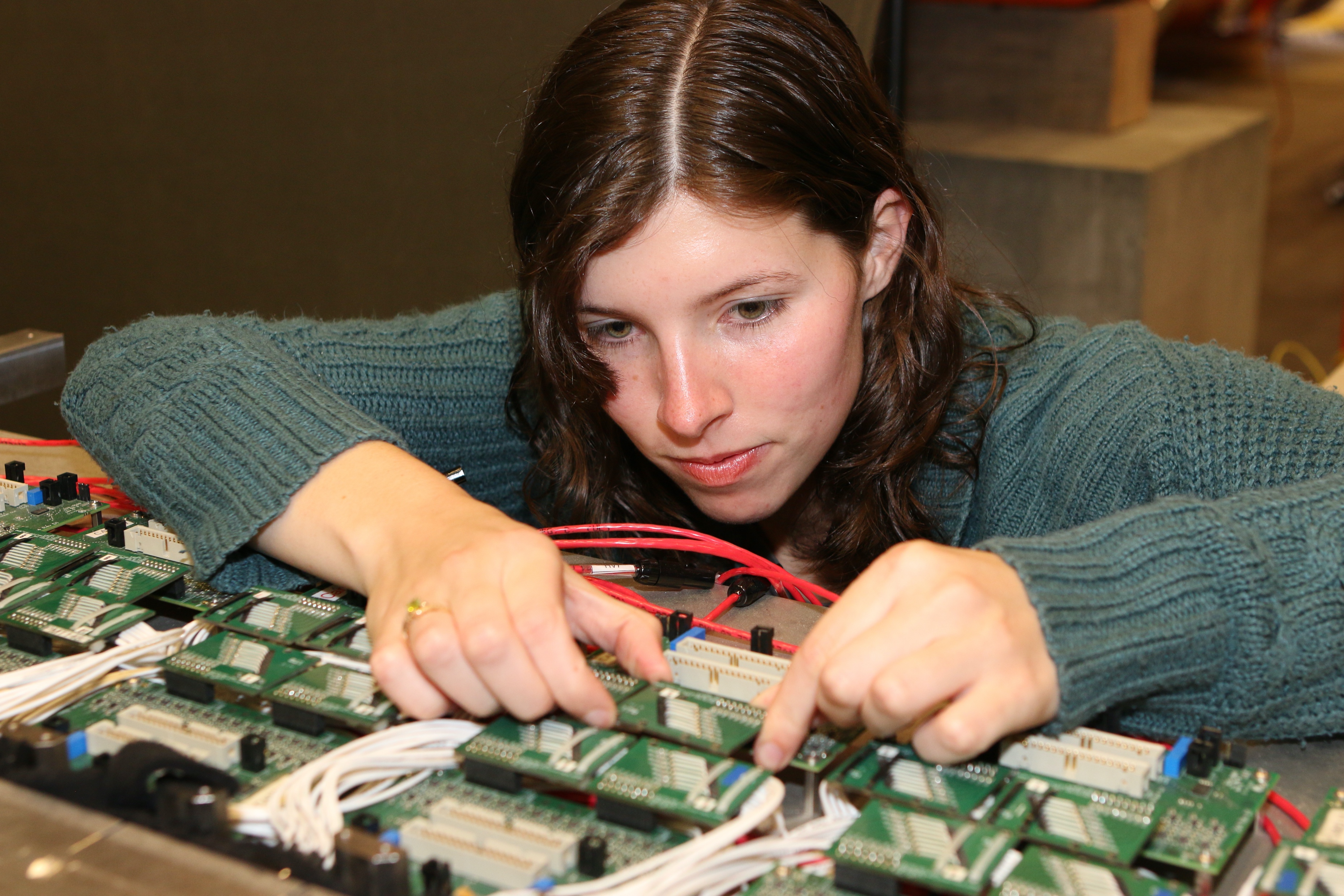 JLab Science Education – Fortifying the STEM Pipeline
8
Virginia Regional Science Bowl
Jefferson Lab is a regional host for the U.S. Department of Energy (DOE) National Science Bowl® middle and high school academic competition.
https://science.osti.gov/wdts/nsb
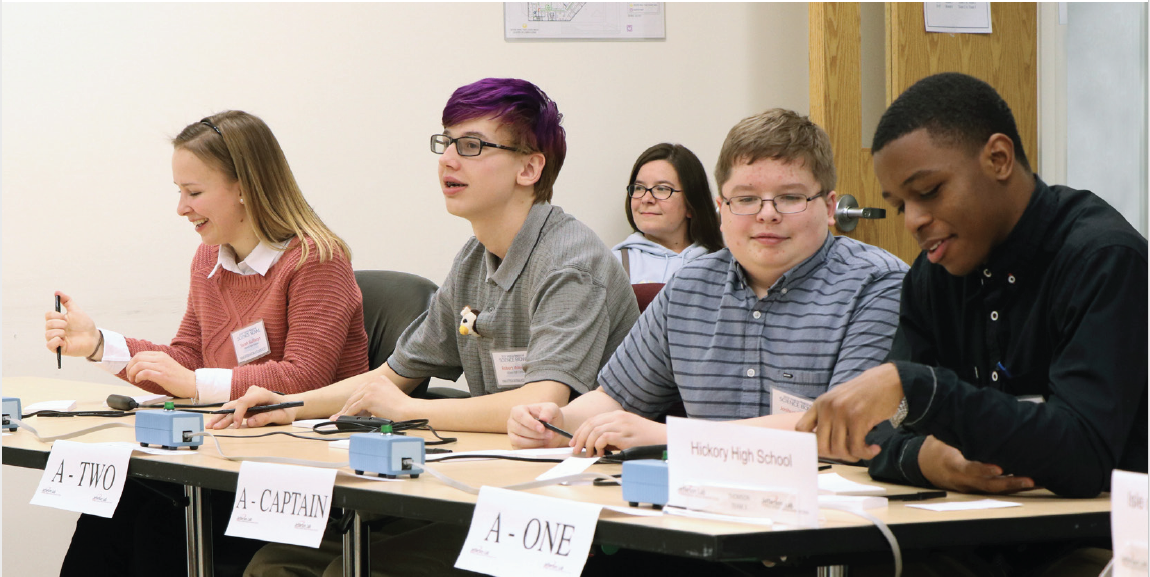 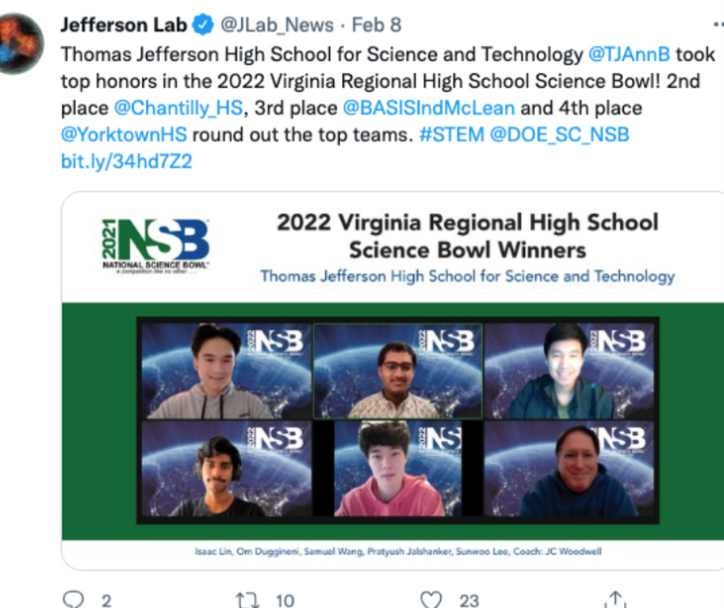 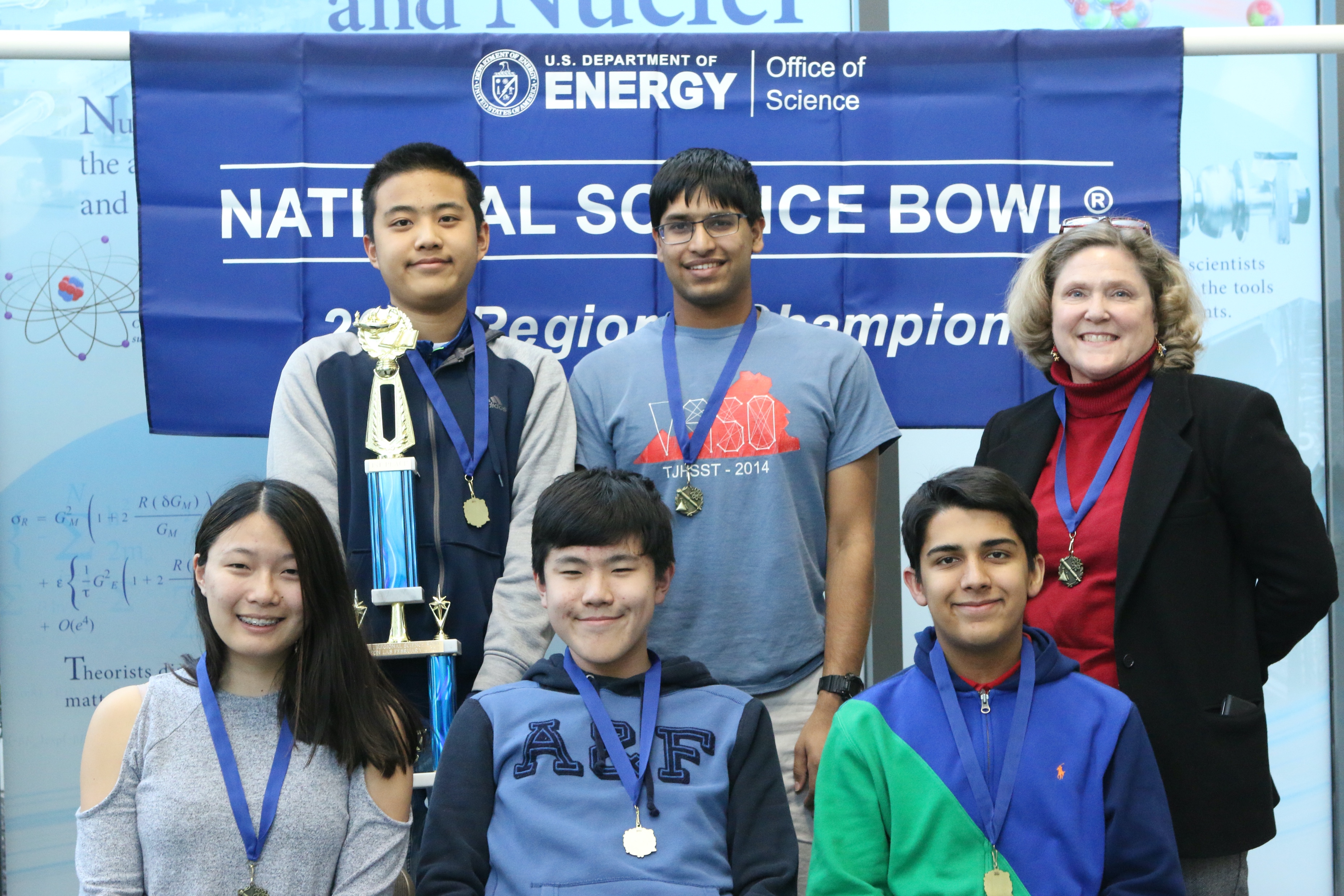 High School – February
Middle School – March

Registration begins Oct 1
JLab Science Education – Fortifying the STEM Pipeline
9
Opportunities, such as the virtual field-trip, Frost Bite Theater at Home and the SOL Practice Tests website, engage the community in the science promoted at Jefferson Lab and the world of STEM that supports it.
Outreach & Community Engagement
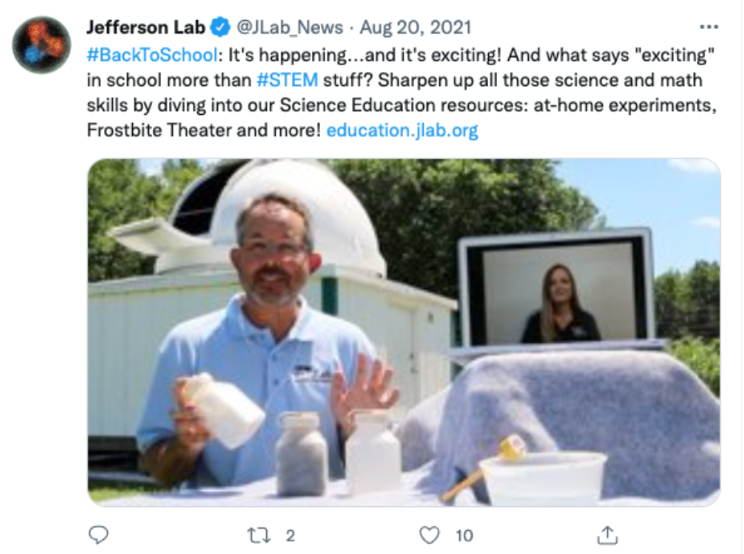 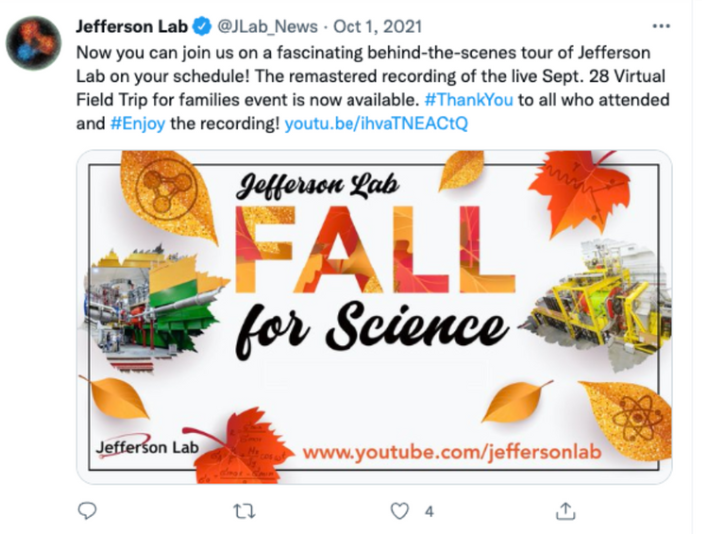 https://www.jlab.org/vft2021
JLab Science Education – Fortifying the STEM Pipeline
10
Educational resources for students and teachers: interactive periodic table of elements, engaging “Science at Home!” video series, Frostbite Theater video series, STEM virtual games, and SOL Review Practice Tests
Science Education Website Resources
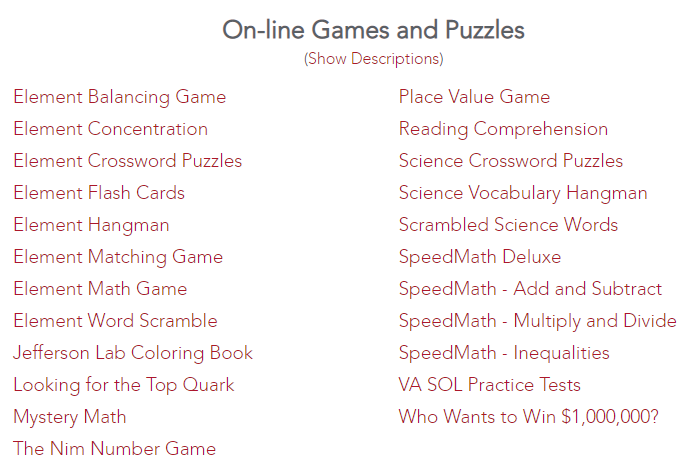 Science at Home!
UV Detectives
Interactive Periodic Table of Elements
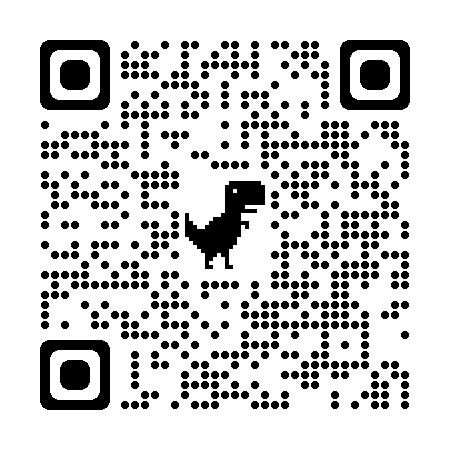 Fun with Static Electricity
https://education.jlab.org
JLab Science Education – Fortifying the STEM Pipeline
11
Science Education Website
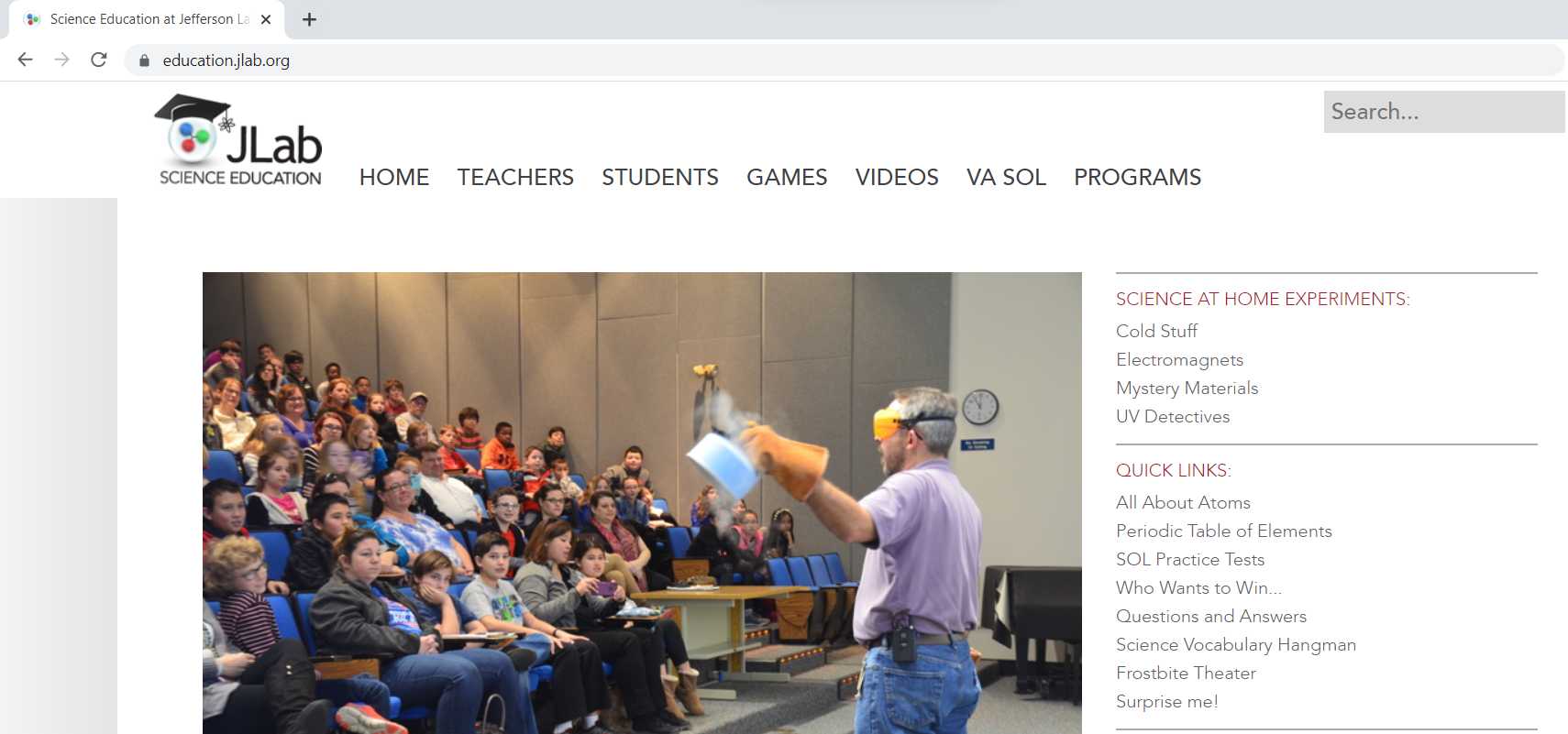 JLab Science Education – Fortifying the STEM Pipeline
12
Thank you for joining us today!
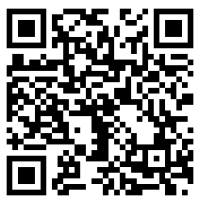 QUESTIONS?

Lisa Surles-Law
Science Education Team Lead

education @jlab.org
SCAN TO RECEIVE SWAG
13